Independent India
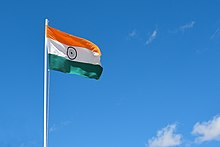 Character of New State
Parliamentary Democracy
Federalism
States (also parliamentary systems)
Chief Ministers
Neutrality in Cold War
Experience with Administration
Constitution 1950
395 articles
Government Structure
Indian Constitution
President






Shri Ram Nath Kovind		Smt. Droupadi Murmu
(2017-2022)				(2022--)
Lawyer and MP			Teacher/Politician
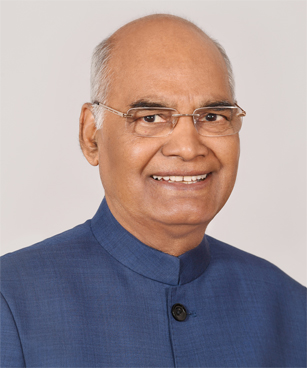 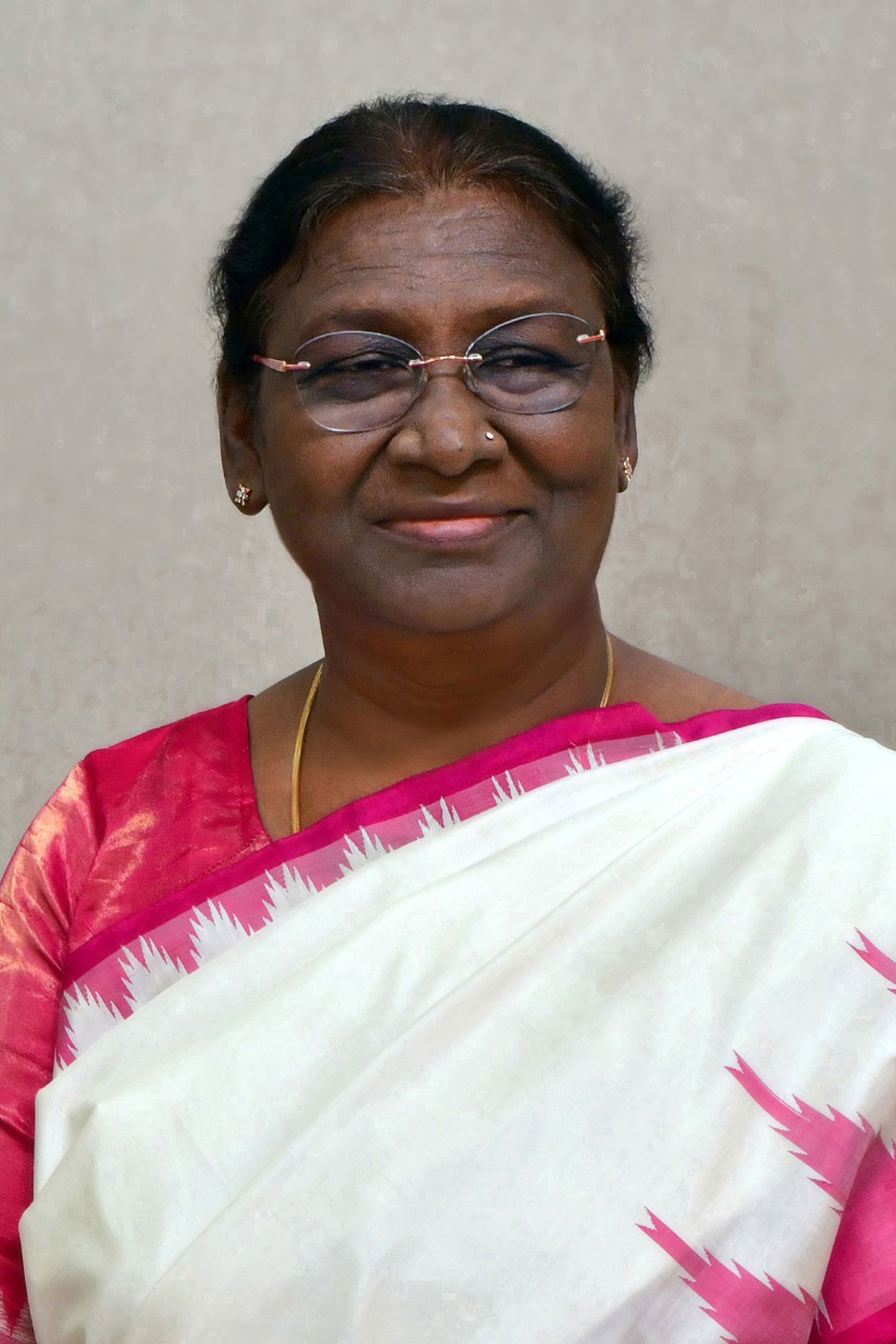 Bicameral Parliament
Rajya Sabha
Lok Sabha
245 members
233 elected by state parliaments/union territories
12 appointed by President
545 members (originally)
543 elected in SMD
2 appointed (until 2020)
84 seats reserved for scheduled castes
47 reserved for scheduled tribes
Magic number 272
Parliamentary Process for PM
PM and House
								serve full term

			Party
			wins
			majority	       House	PM dies or
General 			       elects	resigns
election			       PM		
of Lower
House						
			No party wins			No Confidence 	fails		majority				motion										
									passes
			Parties negotiate		PM dissolves	
			to form coalition		House
			(50% of seats, plus one)
The Process  (in theory)
PM and House
								serve full term

			Party
			wins
			majority	           House	PM dies or
General 			           elects	resigns
election			            PM		
of Lower
House
Coalition Formation and Choosing PM
PM and House
								serve full term

			Party
			wins
			majority	         House	PM dies or
General 			         elects	resigns
election			         PM		
of Lower
House						
			No party wins							majority														
											Parties negotiate			
			to form coalition							(50% of seats, plus one)
No Confidence Motion
PM and House
								serve full term

			Party
			wins
			majority	         House	PM dies or
General 			         elects	resigns
election			         PM		
of Lower
House						
			No party wins			No Confidence 	fails		majority				motion										
									passes
			Parties negotiate			
			to form coalition							(50% of seats, plus one)
PM Dissolves Lower House
PM and House
								serve full term

			Party
			wins
			majority	         House	PM dies or
General 			         elects	resigns
election			         PM		
of Lower
House						
			No party wins			No Confidence 	fails		majority				motion										
									passes
			Parties negotiate		PM dissolves	
			to form coalition		House
			(50% of seats, plus one)
1996 Election
Bharatiya Janata Party (BJP) 	160 
Congress Party 				136
National Front 				110

National Front forms government
Prime Minister
Narendra Modi 
2014—





Left to right: Indira Gandhi (PM 1966-1977, 1980-1984; Jawaharlal Nehru (PM 1947-1964); Rajiv Gandhi (PM 1984-1989); Sanjay Gandhi (MP 1980)
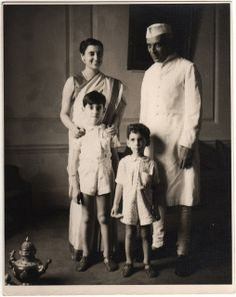 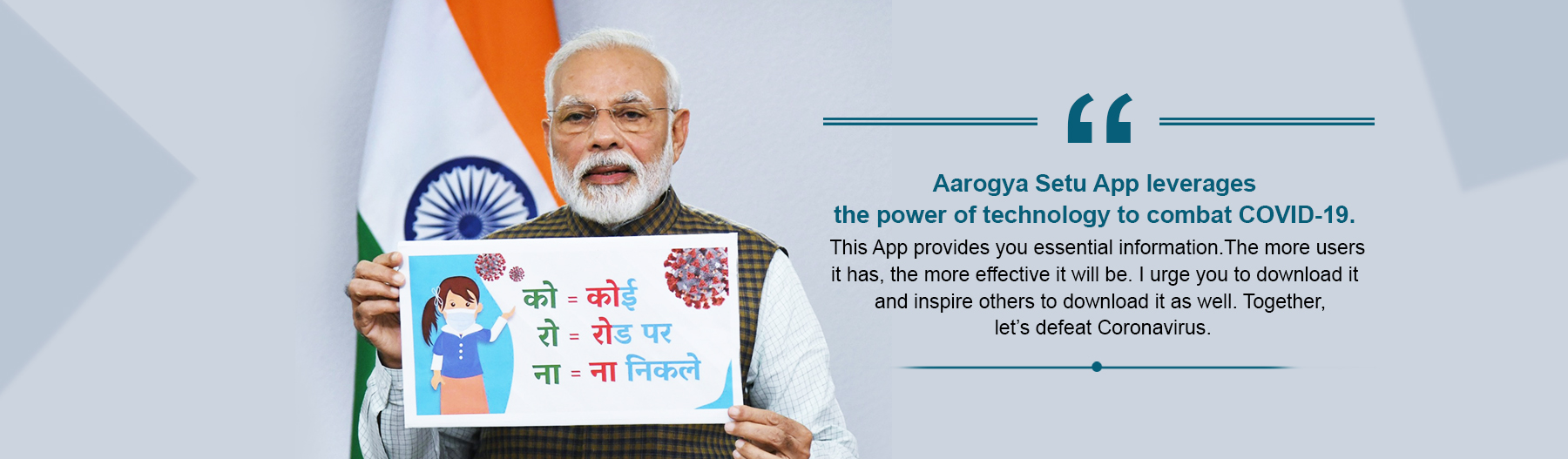 Council of Ministers(Cabinet)
Nehru Dynasty
Jawaharlal Nehru	      Indira Gandhi		Rajiv Gandhi
1947-1964		      1966-1977		1984-1989
				      1980-1984
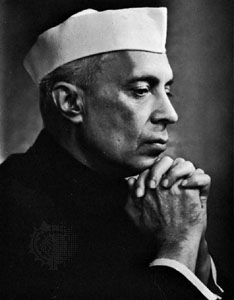 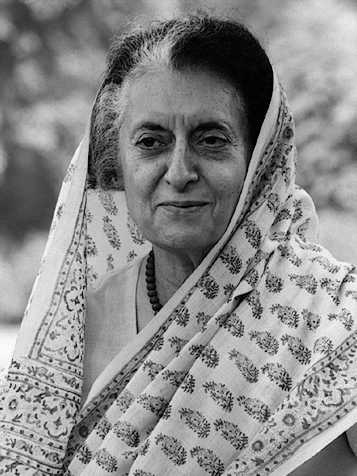 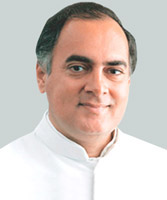 Congress PartyINC
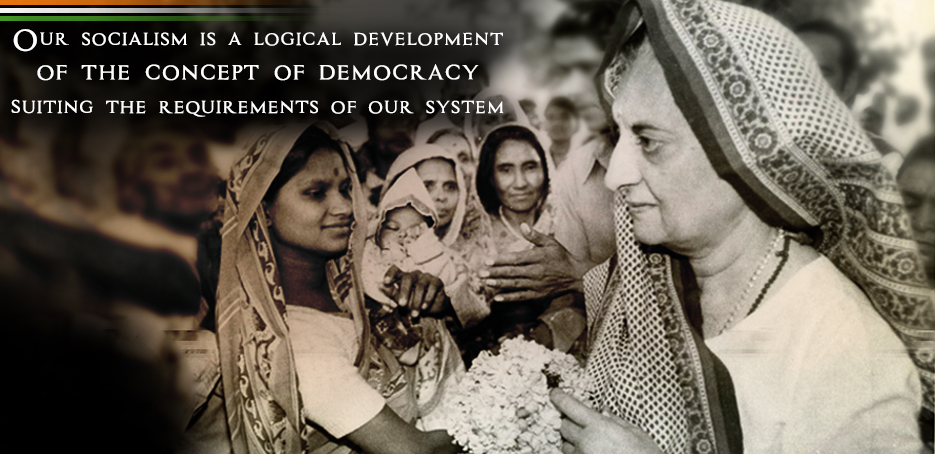 Congress’ Ideology
Secularism
Socialist economics 1947-1991
Economic Reform 
1991-present
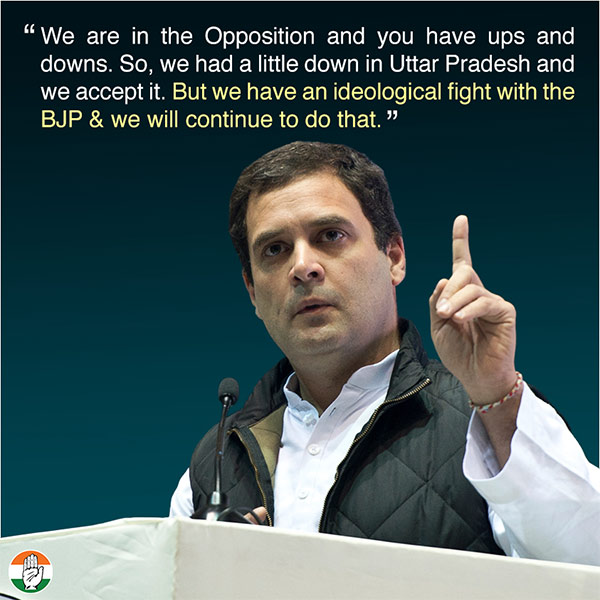 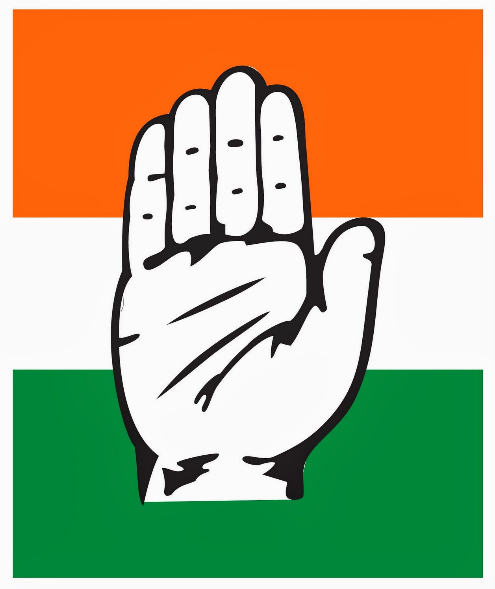 Bharatiya Janata Party (BJP)
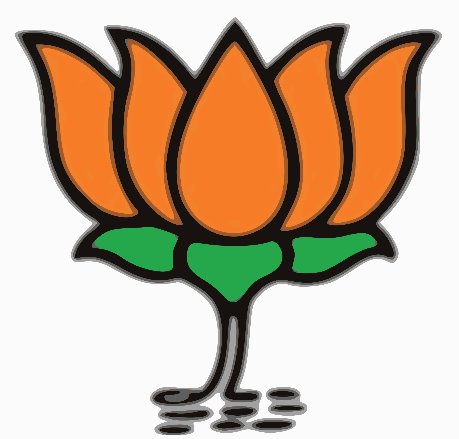 BJP Ideology
Hindutva (Hindu Nationalism)
RSS (Rashtriya Swayamsevak Sangh; National Volunteer Organization)
Sangh Parivar (umbrella organization for RSS and allies)
Vishwa Hindu Parishad (VHP)
Others
Leftist parties
AITC (All India Trinamool Congress (West Bengal, Manipur, Tripura and Arunachal Pradesh)
Communist Party of India (Marxist) 
Regional parties
AIADMK (All India Anna Dravida Munnetra Kazhigam) Tamil Nadu state 
Telugu Desam Party (Andrha Pradesh)
Samajwadi Party (Uttar Pradesh)
Caste-based Parties
Bahujan Samaj Party